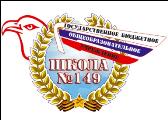 Департамент образования города МосквыГосударственное бюджетное общеобразовательное учреждение города Москвы«Школа  №149 имени Героя Советского Союза Ю.Н. Зыкова»  Район  Сокол: дорога Славыпроектная работа Автор: Ахметшин Ильдар Ахтамович, ученик 10 классаРуководитель: Матвеева Людмила Михайловна, учитель истории
Москва, 2017 год
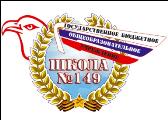 Техническое задание
Запрос администрации школы на создание экскурсии
Поиск, сбор и систематизация информации
	Методы:
Изучение литературы и источников
Исторический анализ событий
Обобщение
Интервью
Создание модели экскурсии
	Методы:
Моделирование
Сравнение
Обсуждение результатов
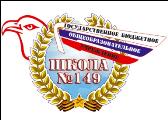 Требования к экскурсии
Возраст – с 14 лет
Продолжительность пешеходной экскурсии – 90 минут
Продолжительность интерактивной экскурсии – 30 минут
Этапы работы
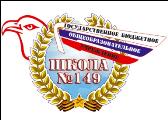 Перейти к маршруту экскурсии
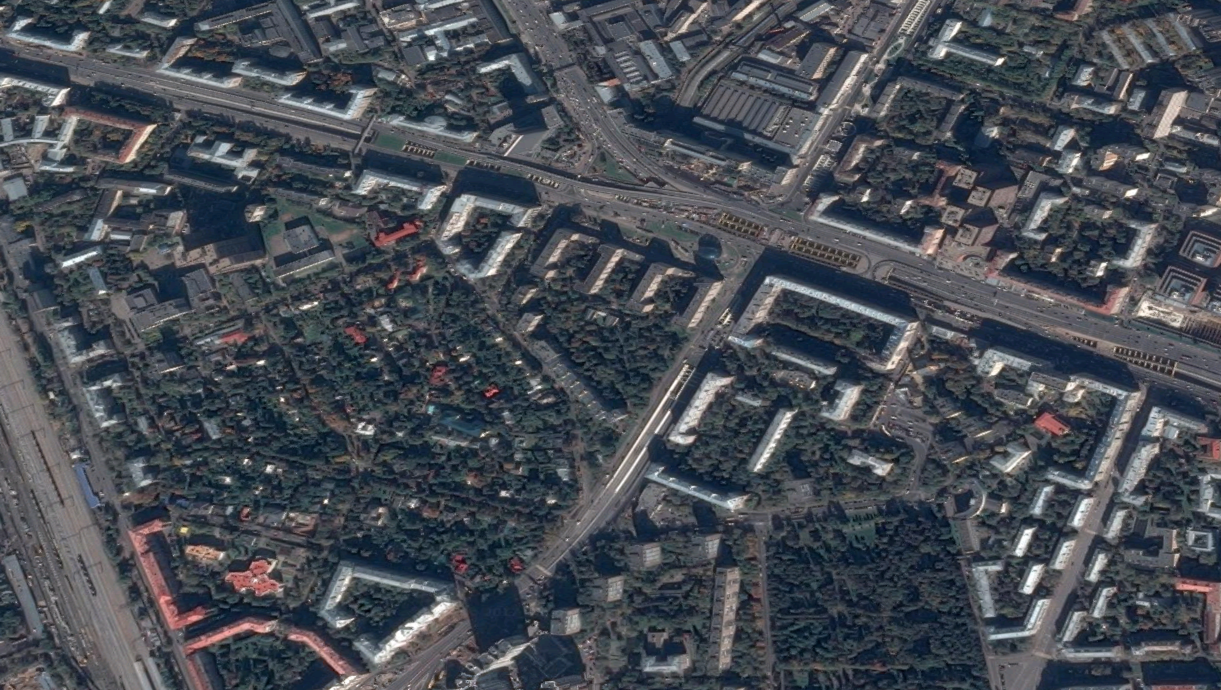 НПО Алмаз
Дом  В.Г. Федорова
МАИ
Школа №149
Дом воинской славы
Пл. Марины Расковой
Сквер Арбатец
Ул. Панфилова
Храм всех Святых
Мемориальный парковый комплекс
Героям Первой Мировой войны
Дом Ю. Н. Зыкова
Окончить экскурсию
Ул. Зорге
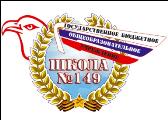 Раскова Марина Михайловна(1912-1943 гг)
В 1937 году в качестве штурмана участвовала в установлении мирового авиационного рекорда дальности на самолёте АИР-12; в 1938 году — в установлении двух мировых авиационных рекордов дальности
К карте
Вопросы
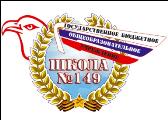 Как немцы прозвали женский авиаполк, которым командовала Марина Раскова?
Ночные черти
Ночные ведьмы
Ночные совы
Ответ: Ночные ведьмы
Далее
Кто дал разрешение Марине Расковой на формирование женских боевых частей в 1941 году?
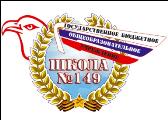 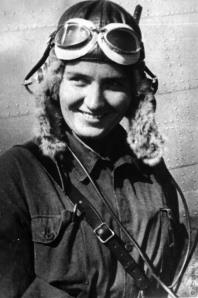 Г. К. Жуков
Б. М. Шапошников
И. В. Сталин
К карте
Ответ: И. В. Сталин
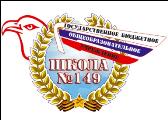 Ул. Рихарда Зорге
В 1964 году названа в честь выдающегося разведчика столетия, Героя Советского Союза.
К карте
Вопросы
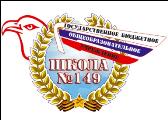 Агентурный псевдоним Рихарда Зорге…
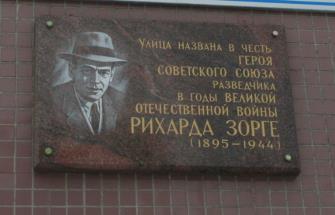 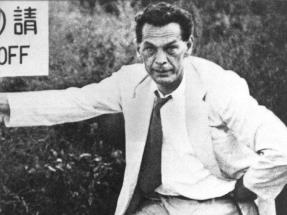 А.Рамзай		В. Стиг	С. Кендзи
Ответ: Рамзай
Далее
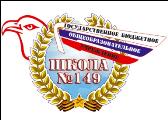 Почему Зорге считают выдающимся разведчиком XX века?
Организовал заговор против А. Гитлера
Предупредил советское правительство о том, что Япония не вступит в войну в 1941 году
Передал советскому правительству подробности плана Барбаросса
Ответ: Предупредил советское правительство о том, что Япония не вступит в войну в 1941 году
К карте
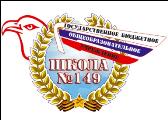 Панфилов Иван Васильевич
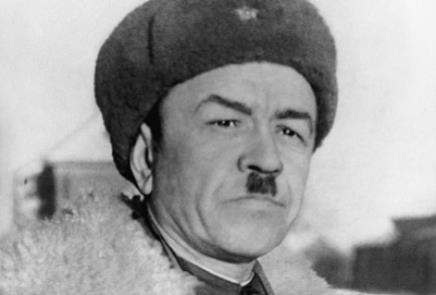 9 мая 1960 года улица переименована в память об Иване Васильевиче Панфилове (1893—1941) — военачальнике, Герое Советского Союза. Во время Великой Отечественной Войне командовал стрелковой дивизией. Погиб в бою 16 ноября 1941 года в районе разъезда Дубосеково.
К карте
Вопросы
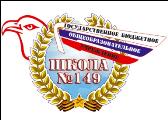 В чем заключался подвиг дивизии И. В. Панфилова?
Остановила продвижение дивизии из 50 танков на Москву
Приостановила продвижение пехоты на Волоколамском направлении
В результате удачной операции взял в плен генерал-полковника 4-ой немецкой танковой армией Эриха Гёпнера
Ответ: Остановила продвижение дивизии из 50 танков на Москву
К карте
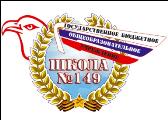 ГБОУ Школа №149 имени Героя Советского Союза Ю.Н. Зыкова
В 2016 году на территории района Сокол было увековечено еще одно имя Героя Советского Союза Юрия Николаевича Зыкова, присвоенное нашей школе
К карте
Вопросы
На какой улице в поселке Сокол жил Ю. Н. Зыков со своей семьей?
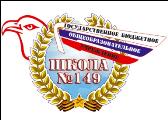 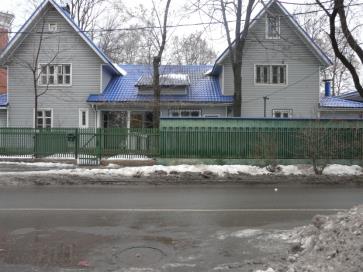 Ул. Сурикова
Ул. Левитана
Ул. Алабяна
Ответ:Левитана, дом 24\2
Далее
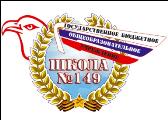 Кем был Ю. Н. Зыков?
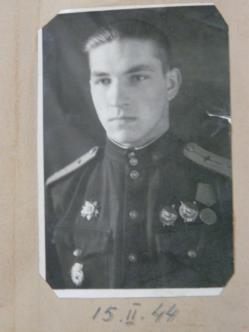 Танкист
Артиллерист
Летчик
К карте
Ответ: Летчик
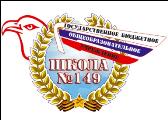 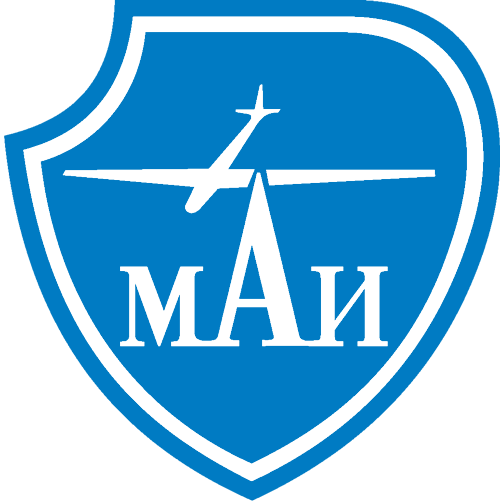 МАИоснован в 1930 году
К карте
Вопросы
Рождение и развитие Московского авиационного института  связано  с именем…
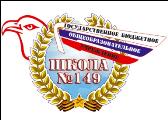 Н. Е. Жуковского
К. Э. Циолковского
С. П. Королёва
Ответ:Н. Е. Жуковского
Далее
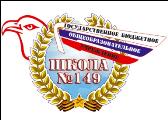 Первая женщина-космонавт, вышедшая в открытый космос, была выпускницей МАИ, единственная женщина, являющаяся дважды Героем Советского Союза…
В. Терешкова
М. Раскова
С. Савицкая
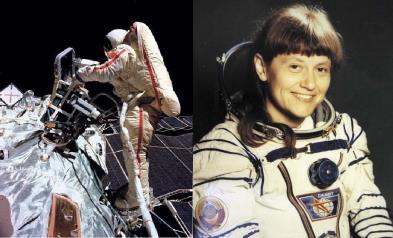 Ответ: С. Савицкая
Далее
Каких выдающихся выпускников МАИ вы знаете?
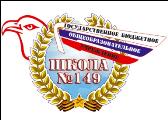 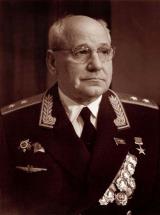 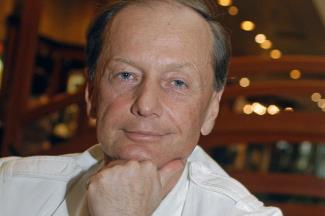 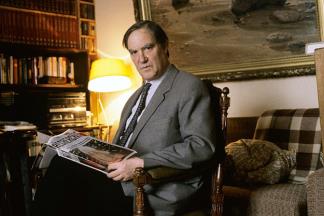 А. А. Туполев, 	С. Капица, 	М. Н. Задорнов
К карте
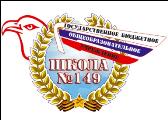 Концерн ПВО «Алмаз-Антей»
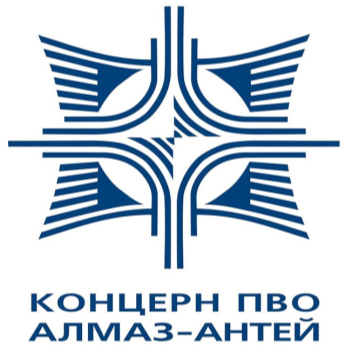 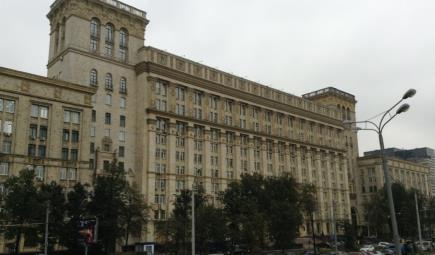 К карте
Вопросы
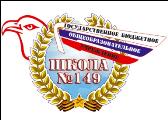 Что выпускает НПО «Алмаз»?
Самолеты
Ракеты противовоздушной обороны
Танки
Ответ: Ракеты противовоздушной обороны
Далее
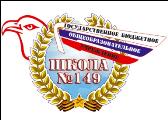 Задачи концерна включают реализацию, ремонт и утилизацию для федеральных государственных нужд систем, комплексов и средств противовоздушной обороны и средств не стратегической противоракетной обороны
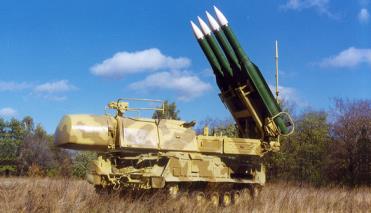 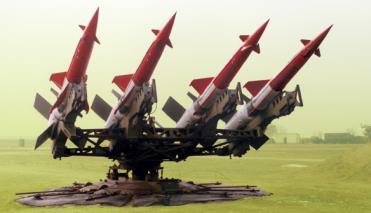 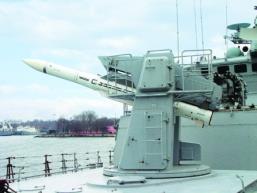 Далее
Какой знаменитый конструктор ракет ПВО жил в нашем районе и учился в школе номер 1384?
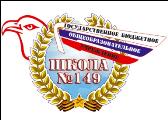 Расплетин А. А.
Леманский А. А.
Лавочкин С. А.
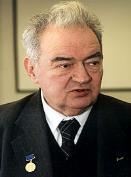 Далее
Ответ: Леманский А. А.
Какой авиаконструктор, разработчик первых сверхзвуковых бомбардировщиков в годы ВОВ, жил на Соколе?
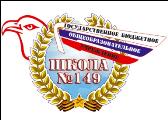 Туполев А.А.
Лавочкин С.А
Яковлев А.С.
К карте
Ответ: Яковлев А.С.
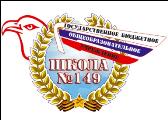 Дом воинской славы
Дом  начали строить в 1938 году по проекту архитектора П. Стенюшина, а после Великой Отечественной войны его строительство завершали пленные немцы.
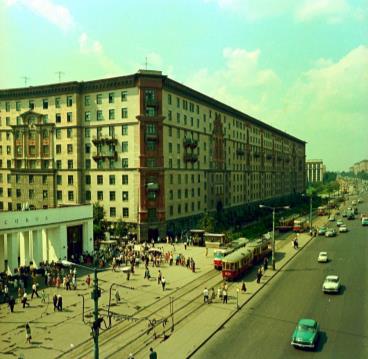 К карте
Далее
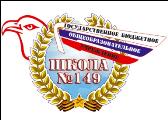 Родион Яковлевич Малиновский
Министр обороны СССР (1957—1967), полководец Великой Отечественной войны, Маршал Советского Союза (1944), Дважды Герой Советского Союза
Далее
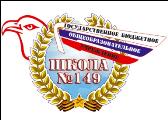 Михаил Ефимович Катуков
Михаил Ефимович Катуков — советский военный деятель, маршал бронетанковых войск, дважды Герой Советского Союза
Вопросы
Почему дом называется домом воинской славы?
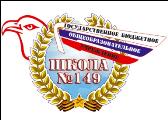 Здесь жили семьи высокопоставленных военных
Здесь располагался штаб командования ПВО
Здесь работа государственный комитет обороны(ГКО)
Ответ: Здесь жили семьи высокопоставленных военных
К карте
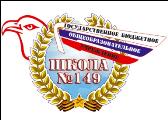 Храм Всех Святых
На территории храма располагается захоронения нескольких поколений князей
К карте
Вопросы
Какой знаменитый выдающийся полководец, князь похоронил на территории храма своего отца?
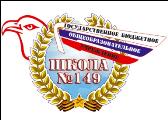 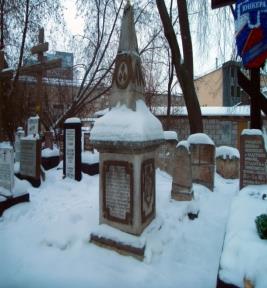 М. И. Кутузов
Г. А. Потемкин
П. И. Багратион
Далее
Ответ: П. И. Багратион
Какой выдающийся русский полководец был учителем Багратиона?
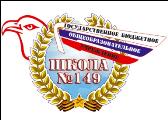 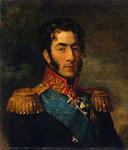 А. В. Суворов
М. И. Кутузов
П. А. Румянцев-Задунайский
К карте
Ответ:А. В. Суворов
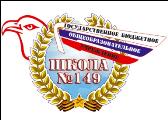 Мемориальный парковый комплекс героев Первой Мировой войны
Великой княгине Елизавете Федоровне принадлежит  идея об устройстве  кладбища для павших русских воинов в Первую Мировую войну. Она взяла над ним официальное покровительство
К карте
Вопросы
В каком году было открыто кладбище для погибших офицеров в годы Первой мировой войны?
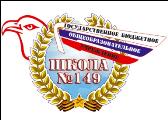 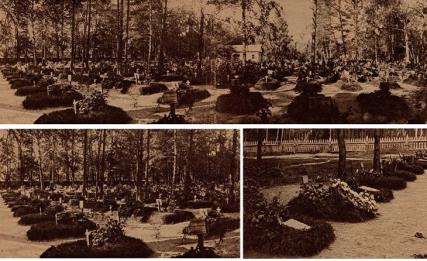 1917
1915
1914
Далее
Ответ: 1915
Кто из династии Романовых был перезахоронен на территории мемориала?
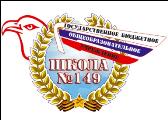 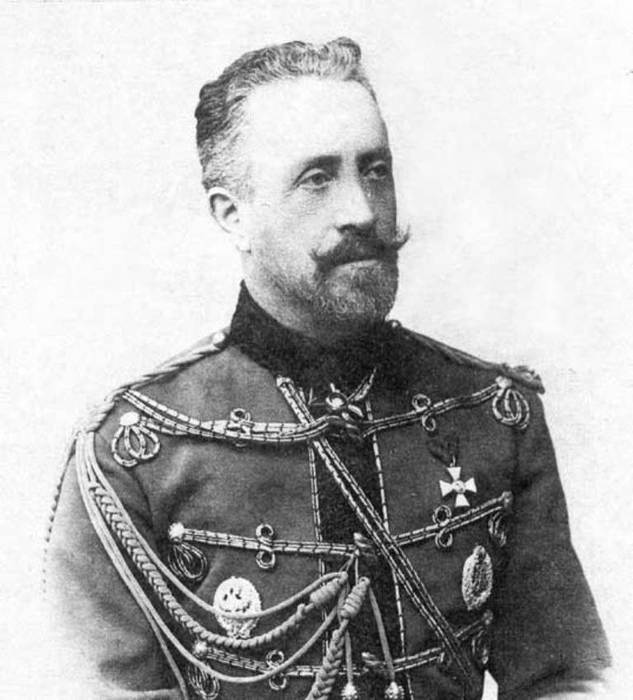 Николай II
Михаил Александрович
Николай Николаевич
Далее
Ответ: Николай Николаевич
Николай Николаевич Романов (младший) (1856-1929) - великий князь, внук Николая I.Участник русско-турецкой войны 1877-1878 гг. Верховный главнокомандующий в 1914-1915 годах. В марте 1919 г. эмигрировал в Италию, затем во Францию.
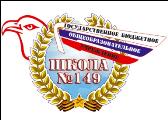 Перезахоронен в часовне Преображения Господня Мемориального паркового комплекса героев Первой Мировой войны
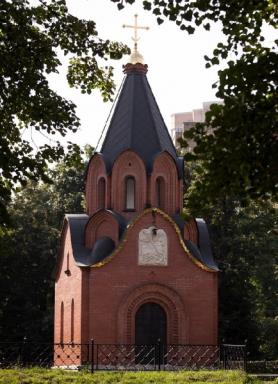 К карте
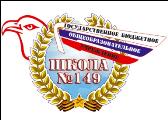 Сквер «Арбатец»
Бывшая территория воинского инвалидного кладбища «Арбатец» при Сергиево-Елизаветинском убежище для ветеранов русско-японской войны, основанное в 1907 г. Великой княгиней Елизаветой Федоровной.
Сохранилось только одноэтажное кирпичное здание кладбищенской часовни, построенной по проекту архитектора Р. И. Клейна в 1911 году.
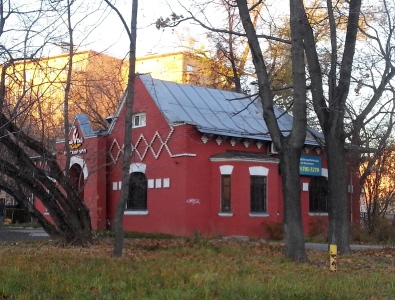 К карте
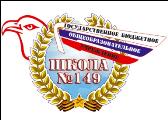 Владимир Григорьевич Фёдоров
В 1906 году В. Г. Фёдоров спроектировал свою первую автоматическую винтовку. В 1916 году он переделал автоматические винтовки для ведения непрерывной стрельбы.
К карте
Вопросы
На базе оружия какого инженера Федоров спроектировал свою автоматическую винтовку?
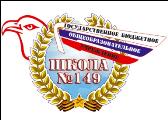 Г.С. Шпагина
С.А. Мосина
В.А. Дягтерев
К карте
Ответ: С.А. Мосина
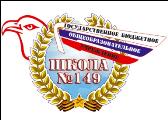 Выводы
В результате работы мы создали две экскурсии: пешеходную и интерактивную. 
Интерактивную экскурсию можно использовать в музее поселка Сокол и в музее нашей школы, и передать материалы обеих экскурсий в совет ветеранов нашего района.
На территории района расположены военно-исторические памятники России. На Соколе жили, работали и учились выдающиеся конструкторы, ученые, маршалы, жизнь каждого из которых это эпоха в истории страны. Надо помнить и гордиться этим историческим наследием.